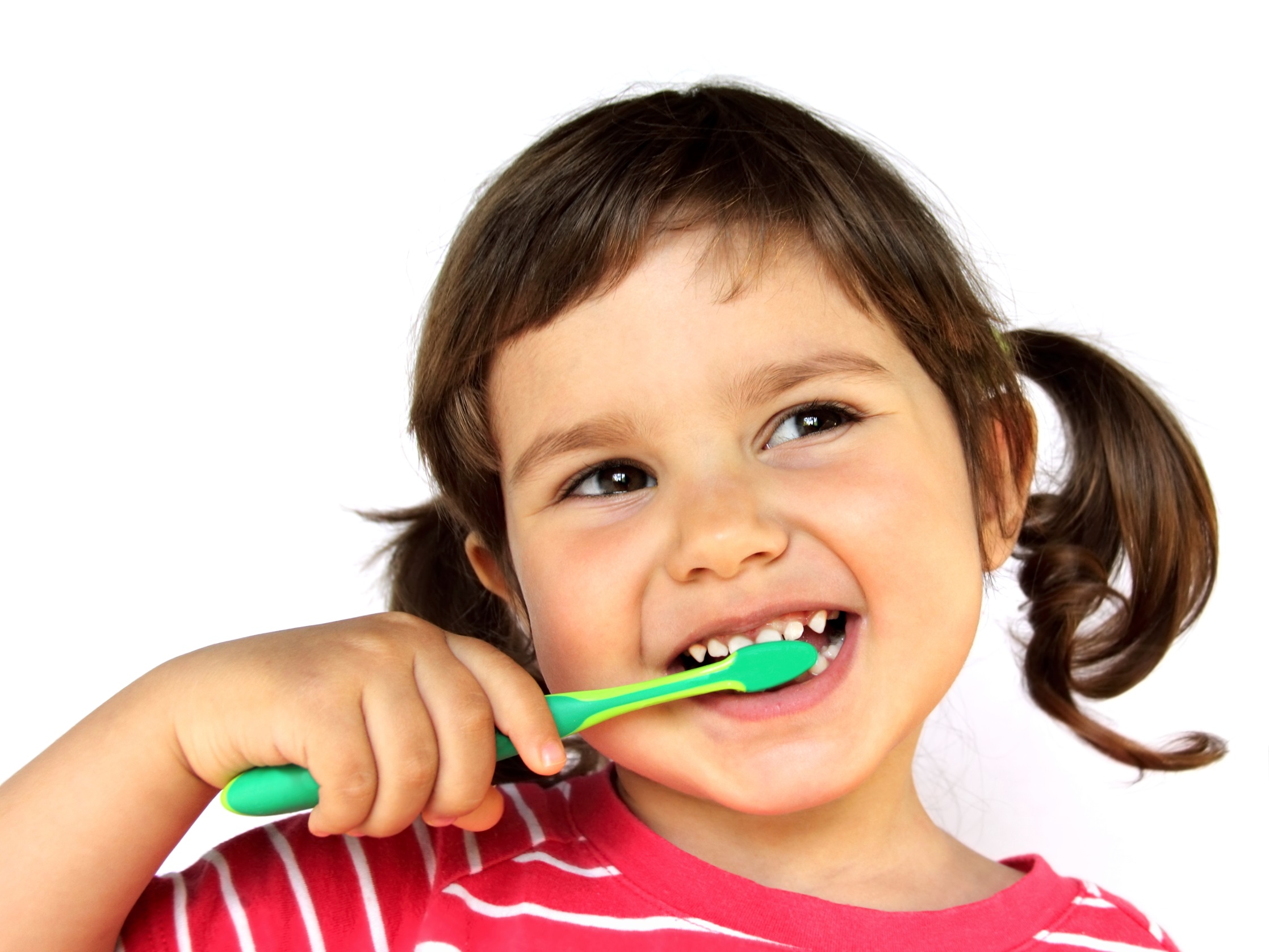 did
d
i
d
Did you brush your 
teeth this morning?
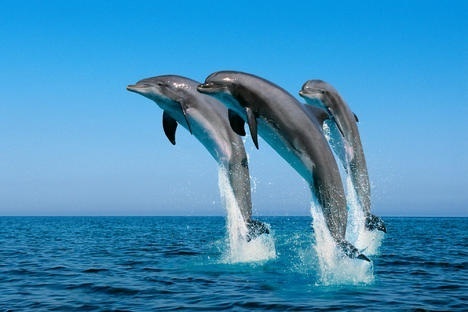 do
d
o
Do you like dolphins?
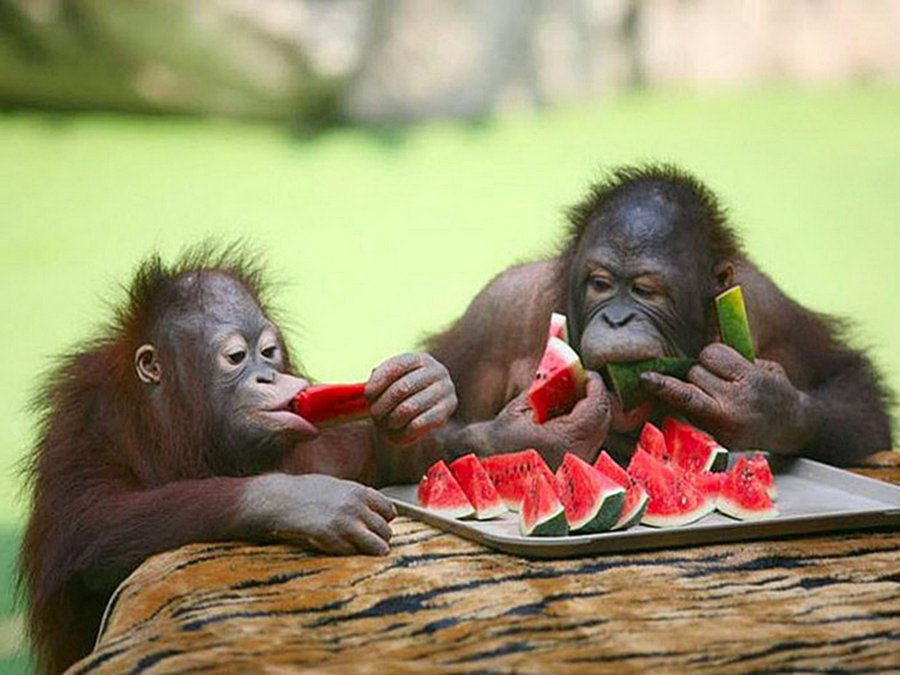 eat
e
a
t
They really like to eat watermelon.
four
Clic here
o
u
r
f
The number of the day is four.
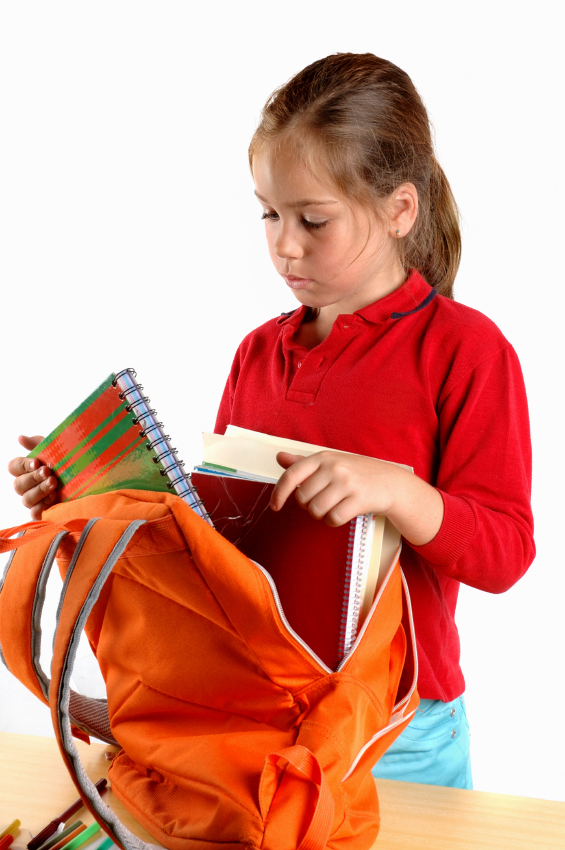 get
e
g
t
Let´s get ready for school!